TIẾNG VIỆT 1
Tập 1
Tuần 15
Bài 80: Kể chuyện: Hàng xóm
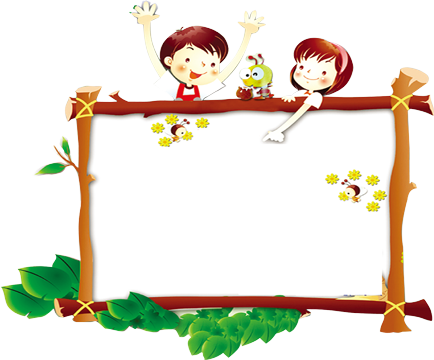 KỂ CHUYỆN: HÀNG XÓM
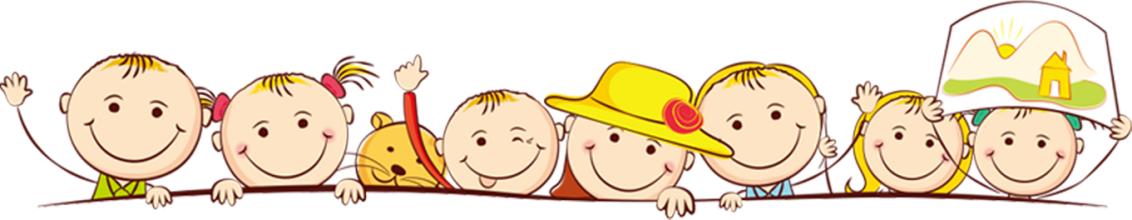 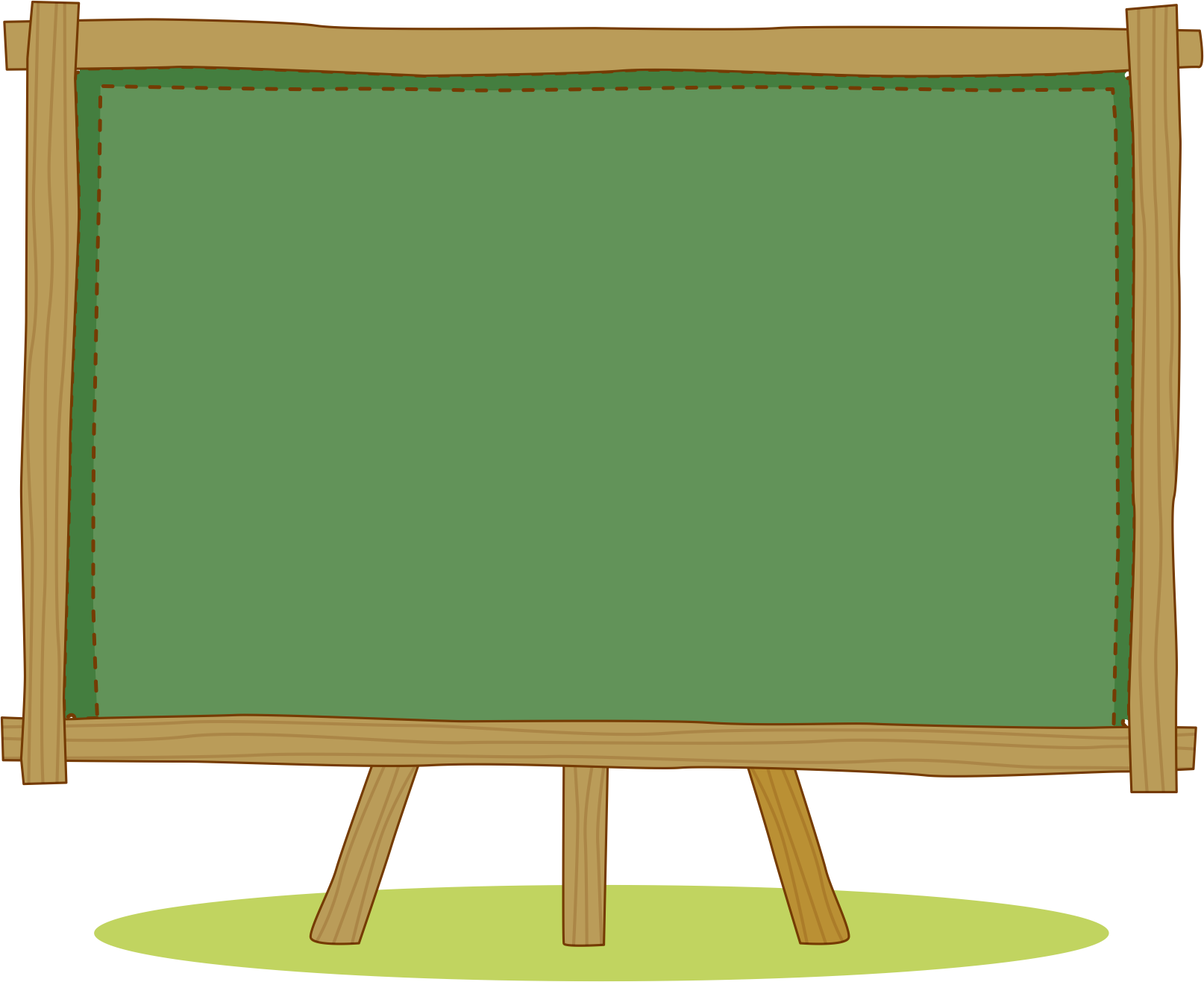 NGHE KỂ CHUYỆN
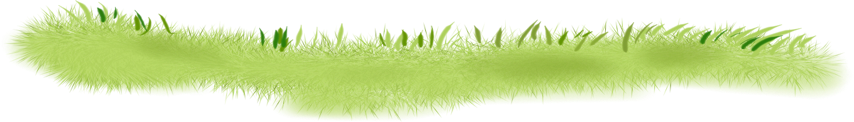 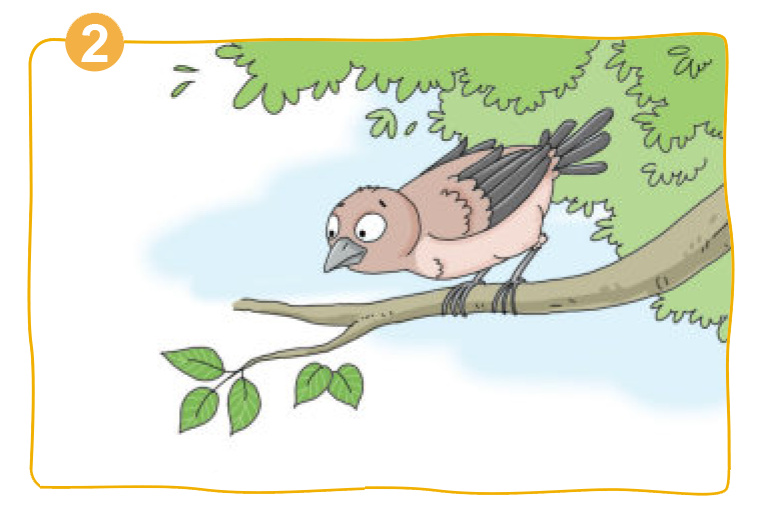 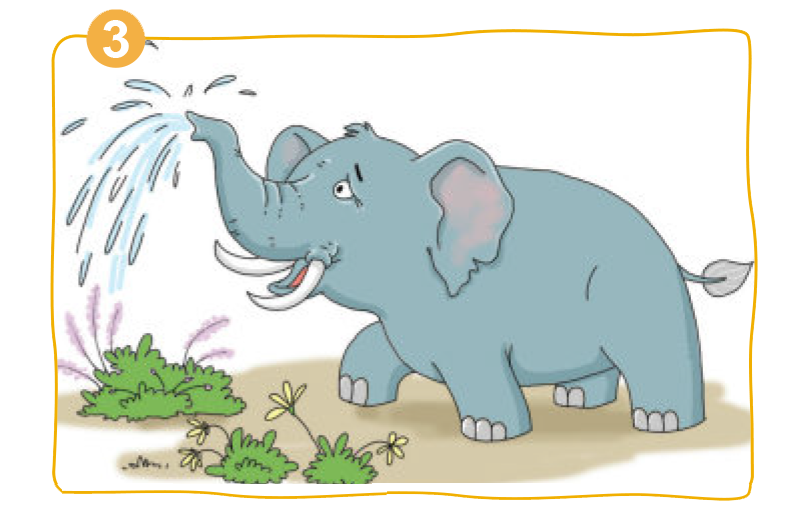 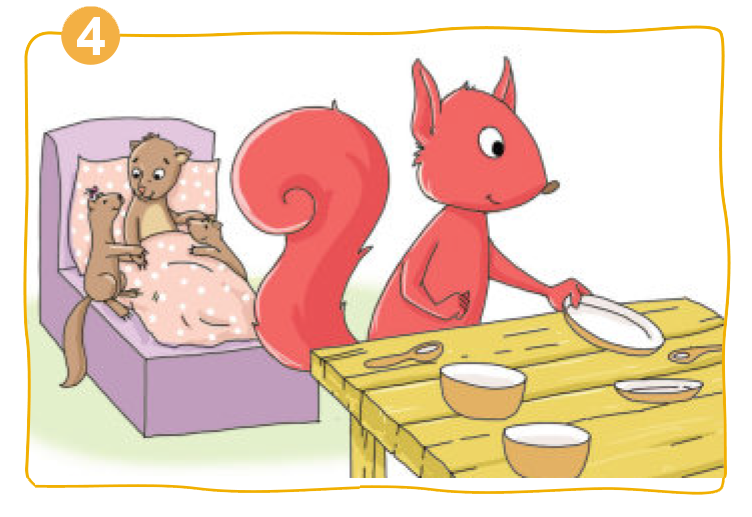 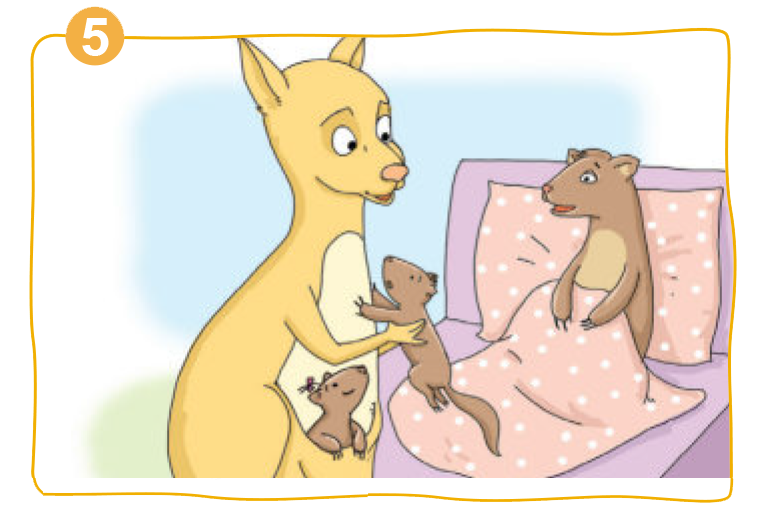 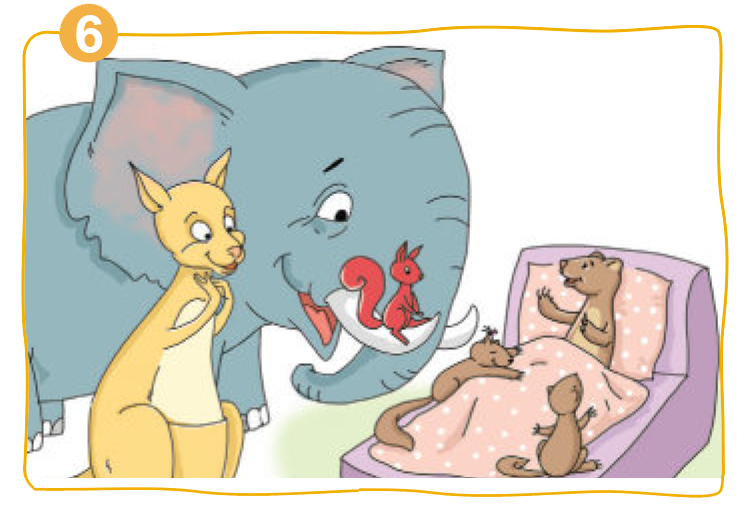 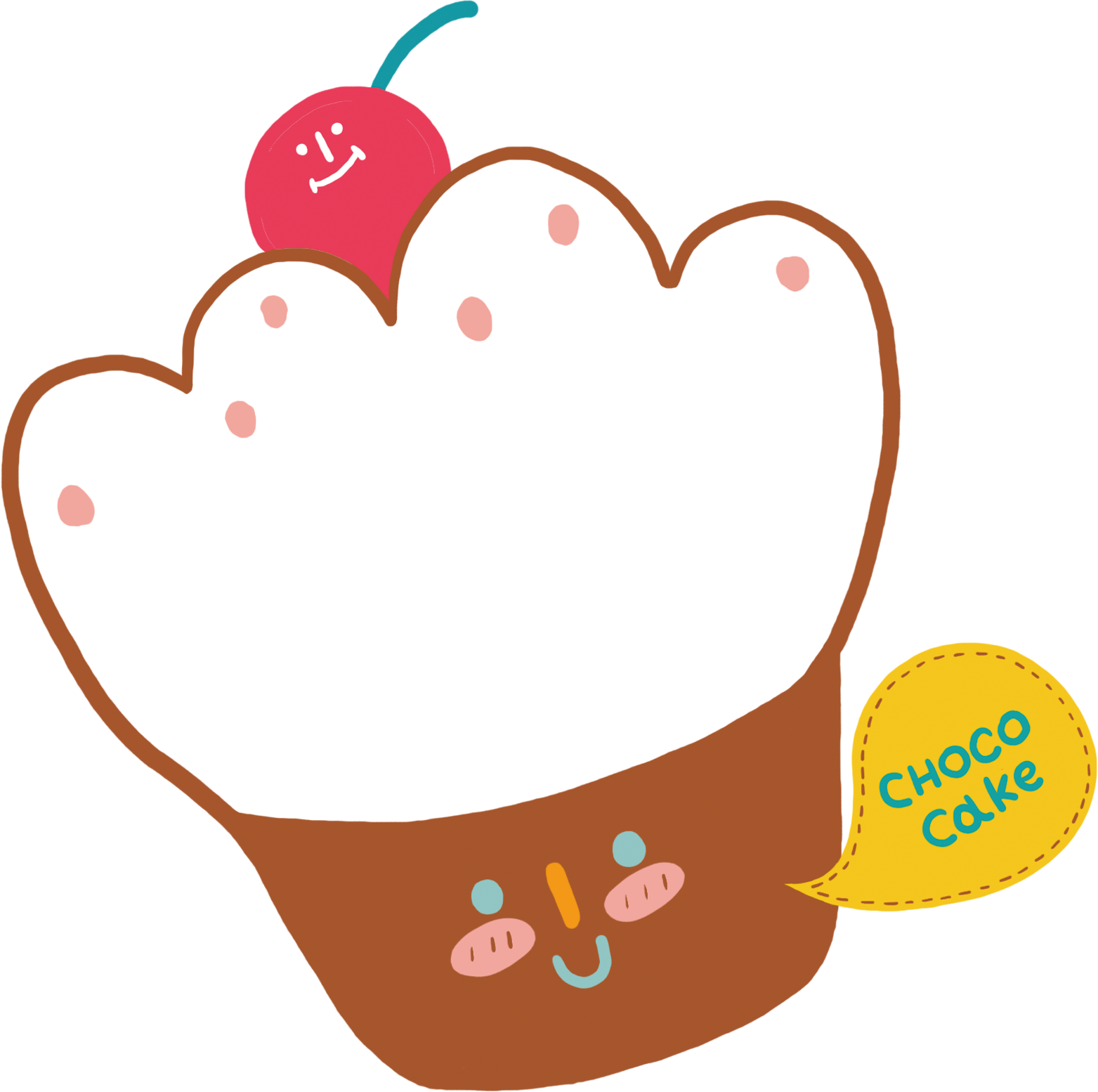 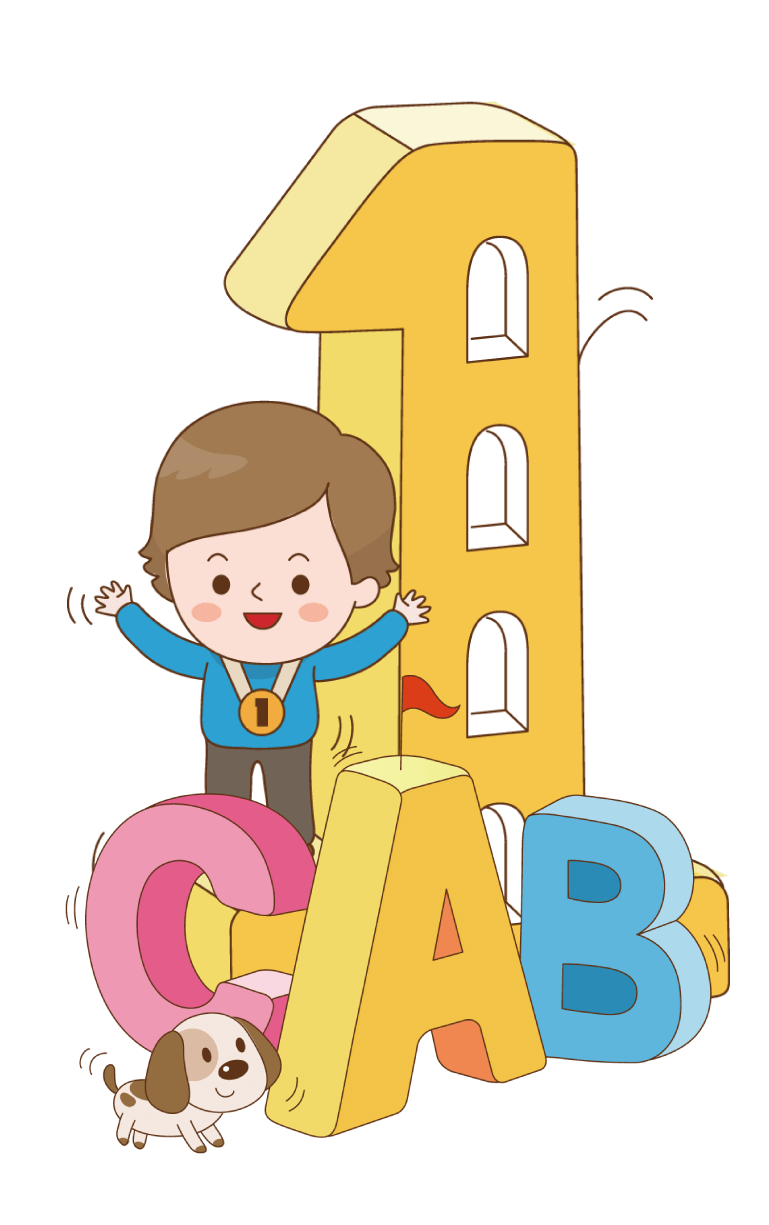 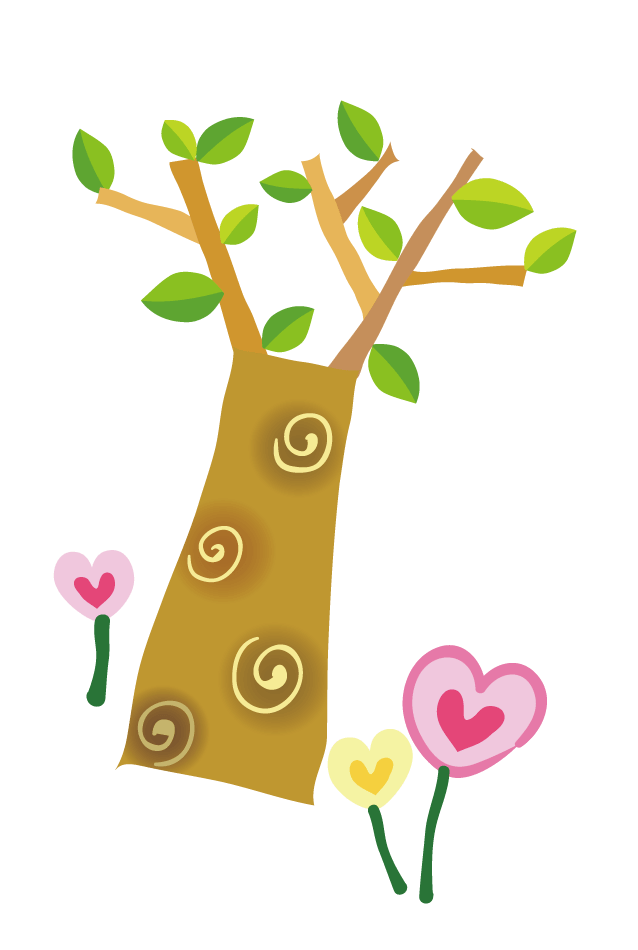 TÌM HIỂU NỘI DUNG CHUYỆN
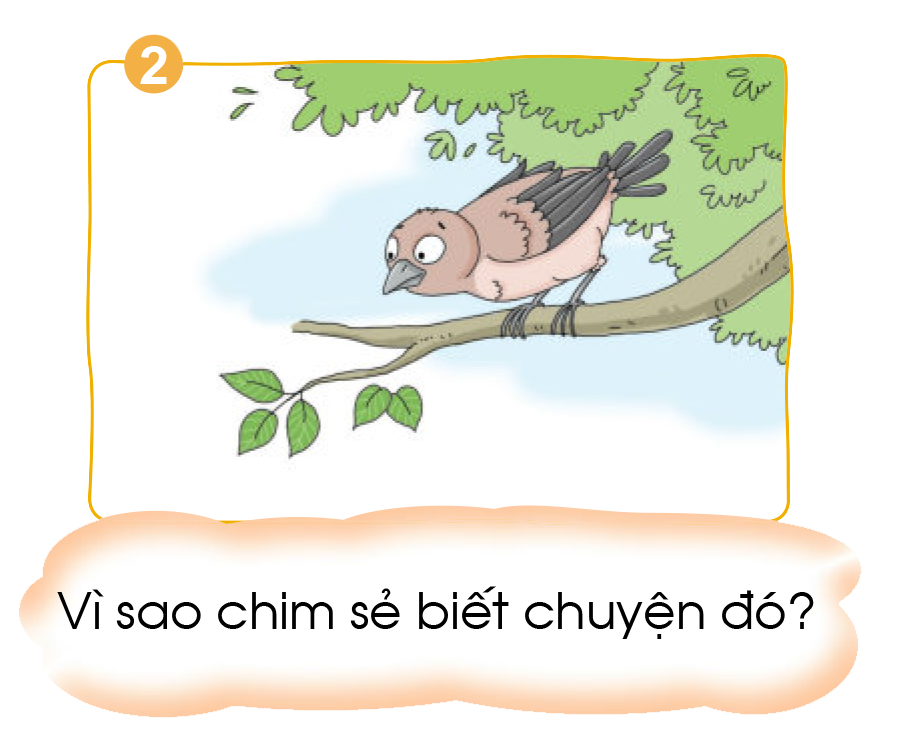 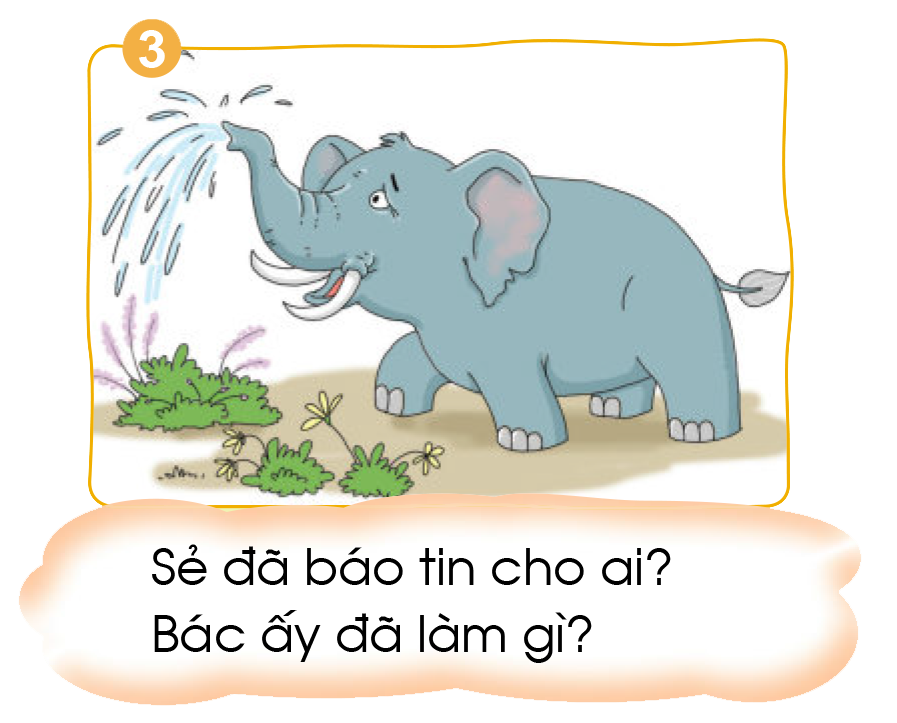 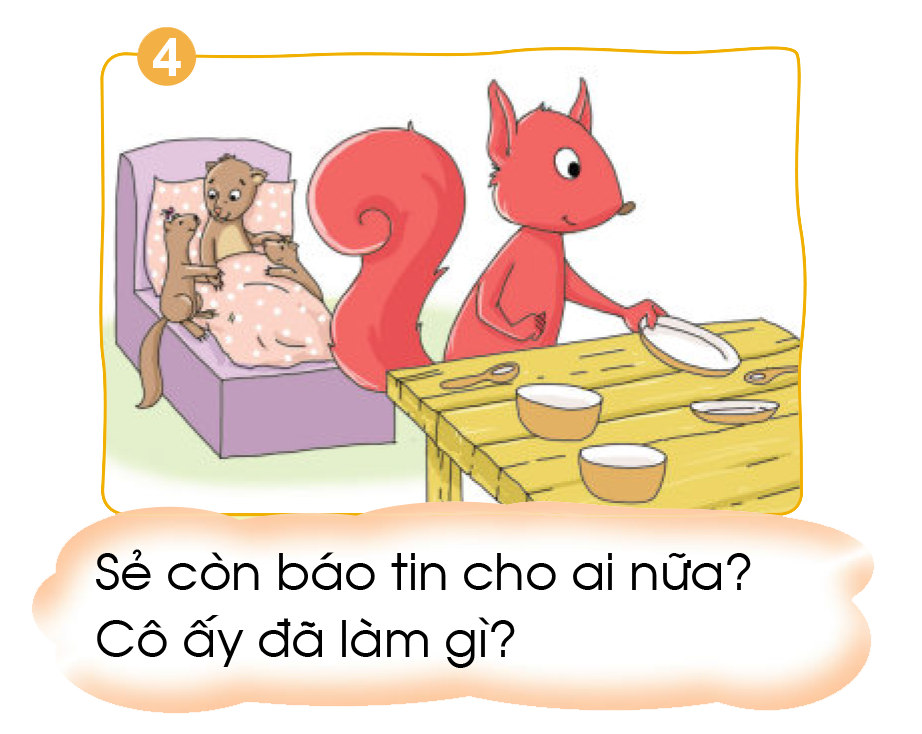 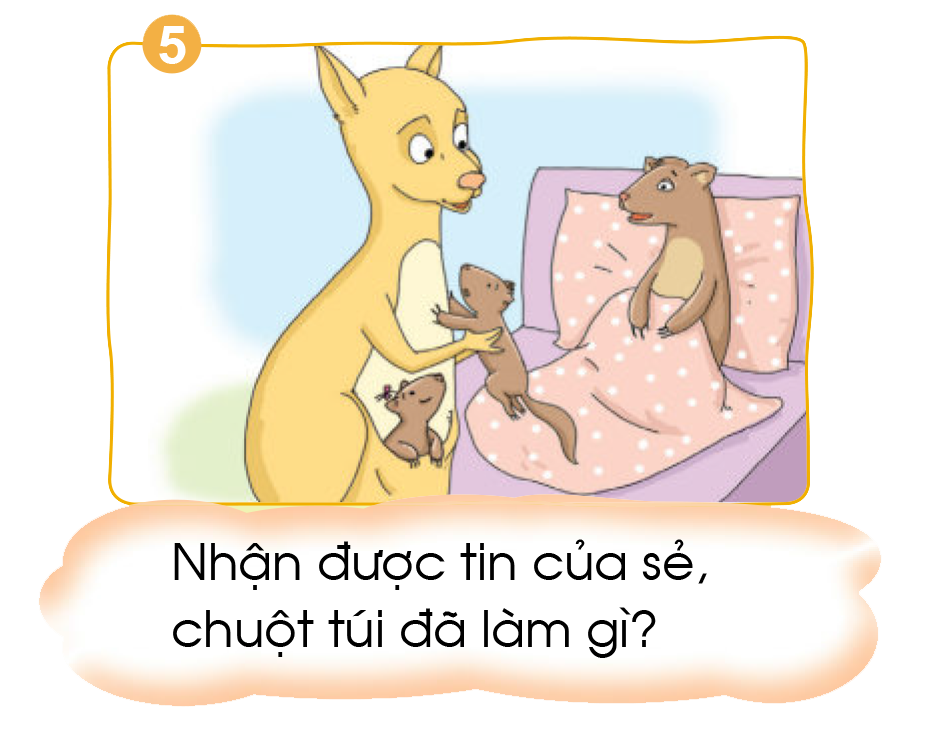 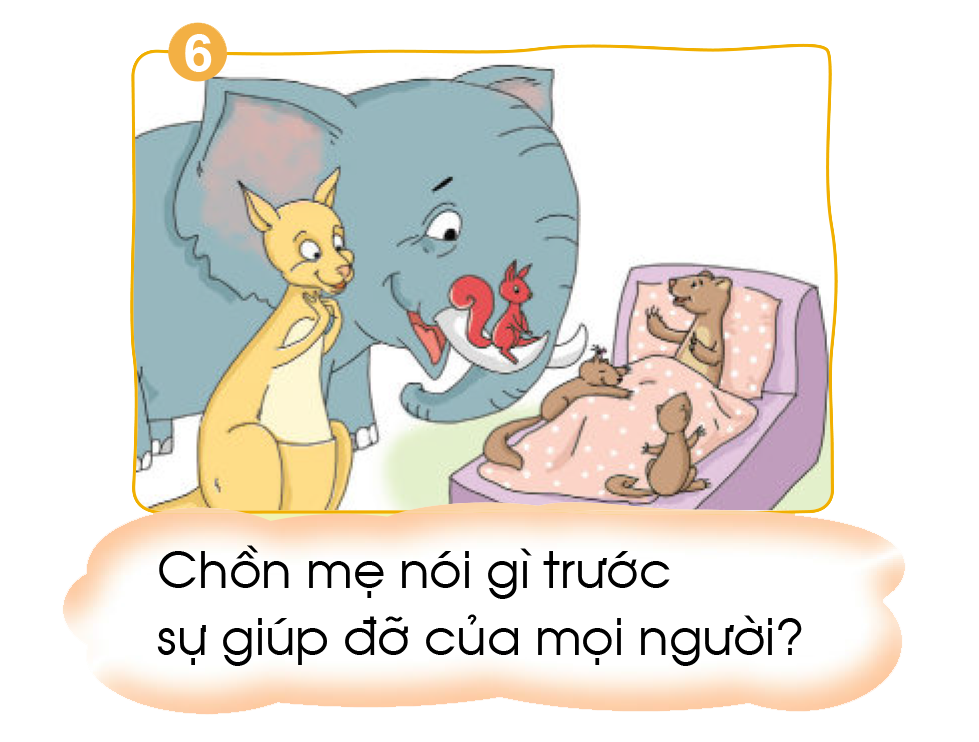 THƯ GIÃN
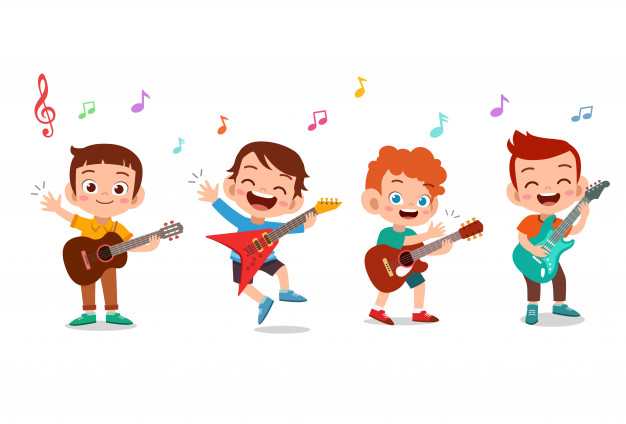 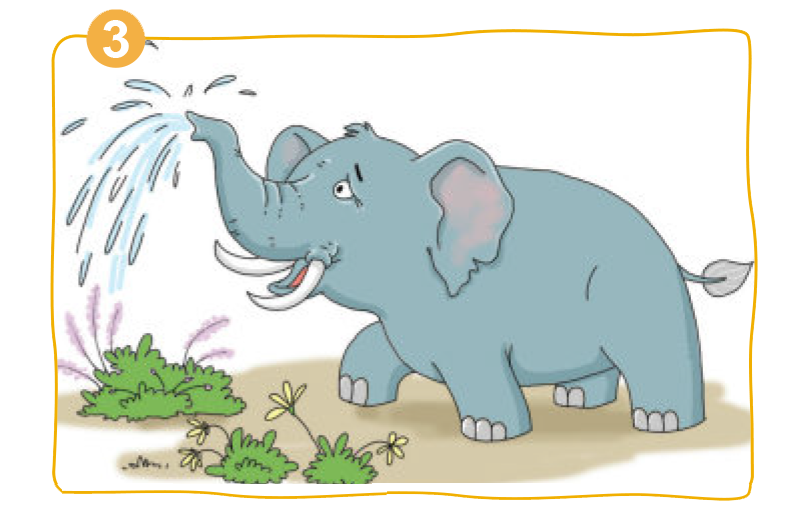 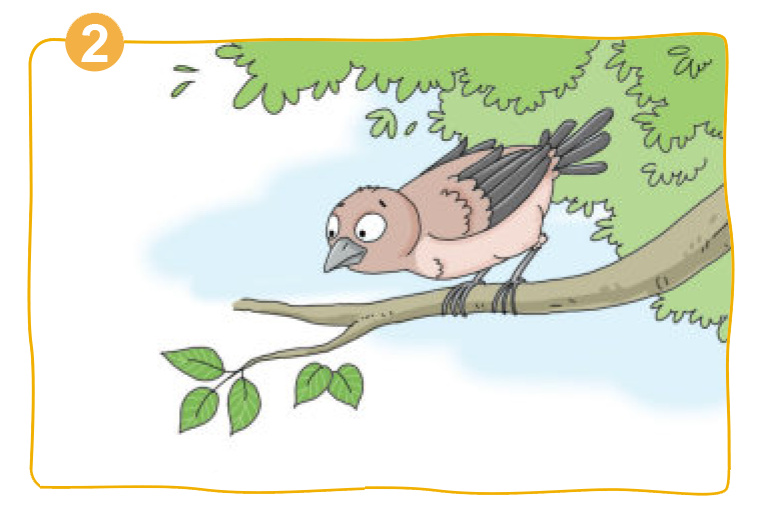 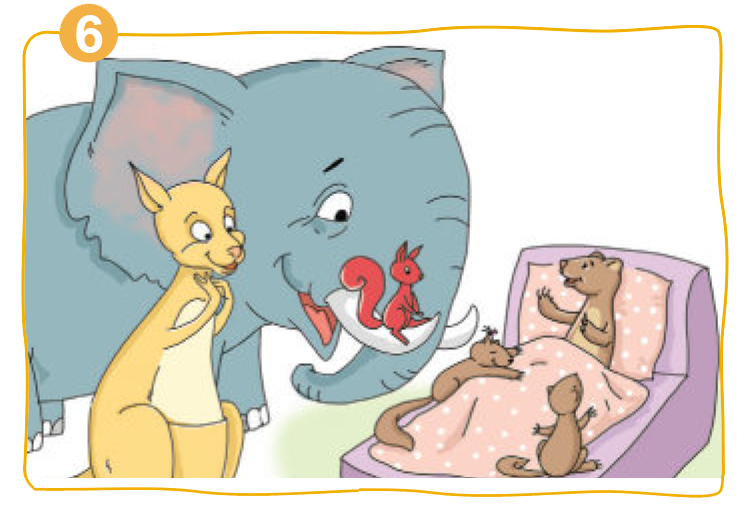 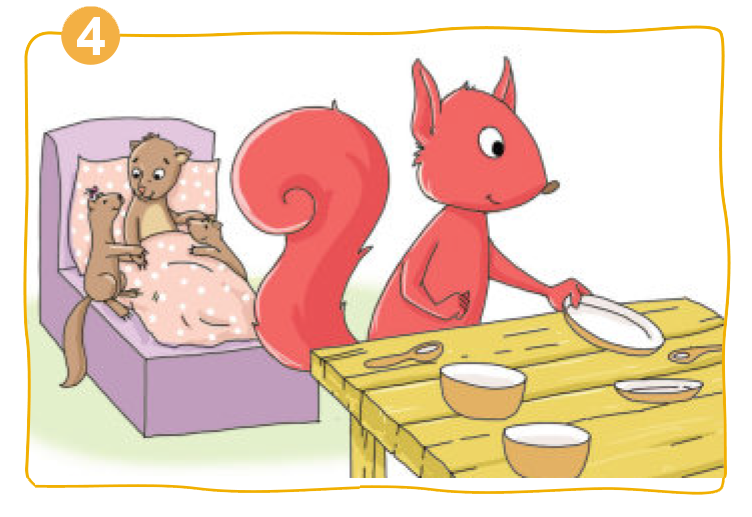 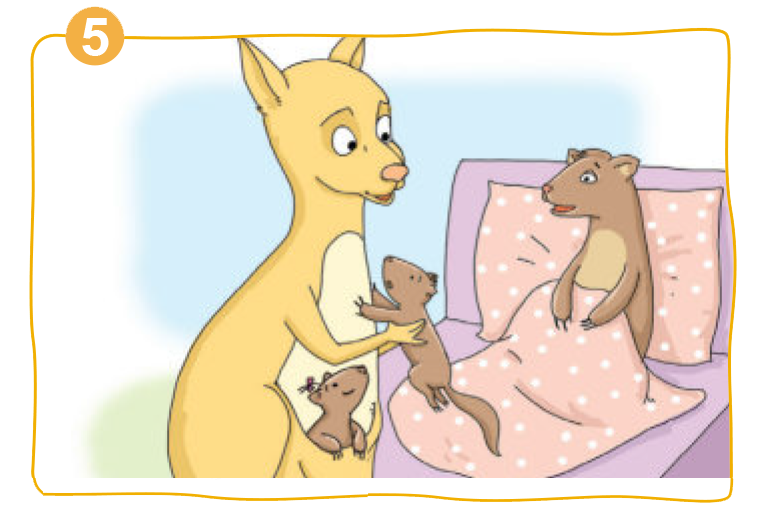 Kể đúng
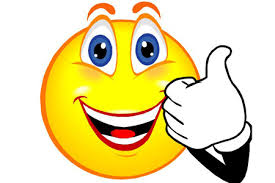 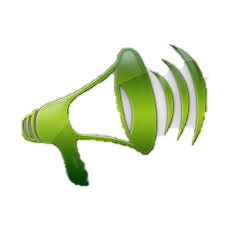 Kể to, rõ ràng
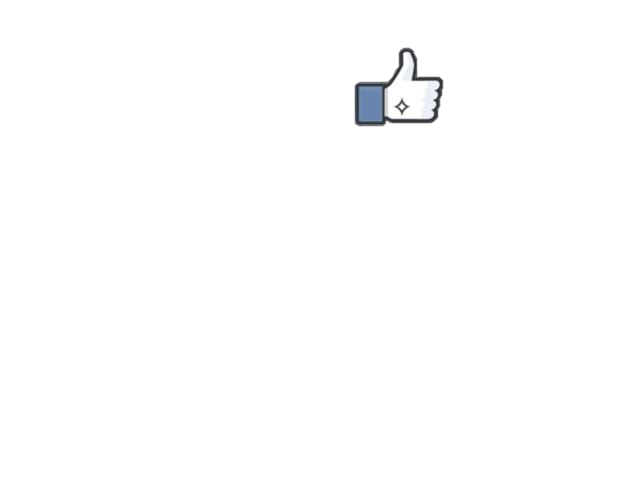 Kể hay
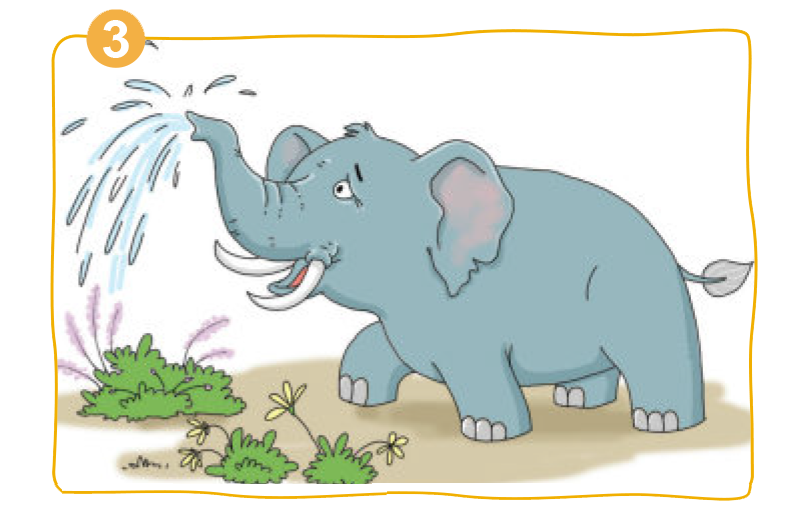 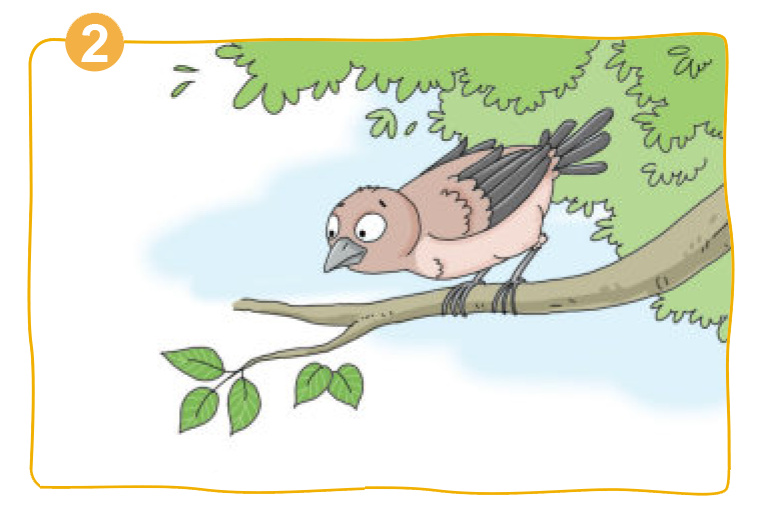 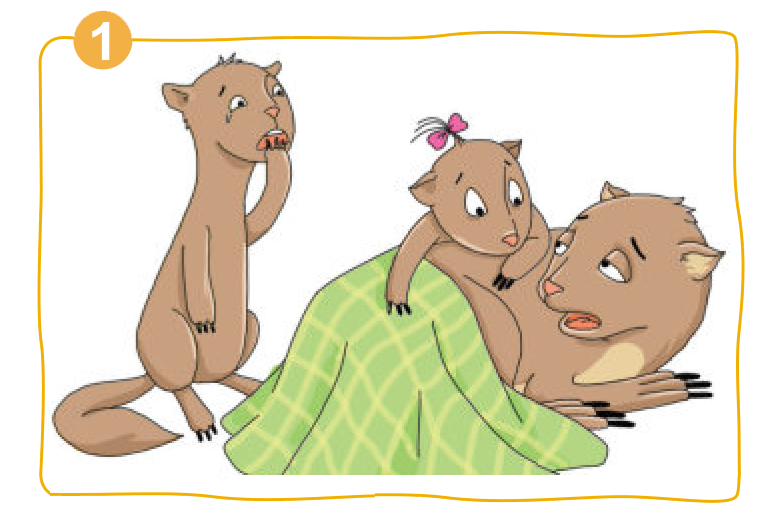 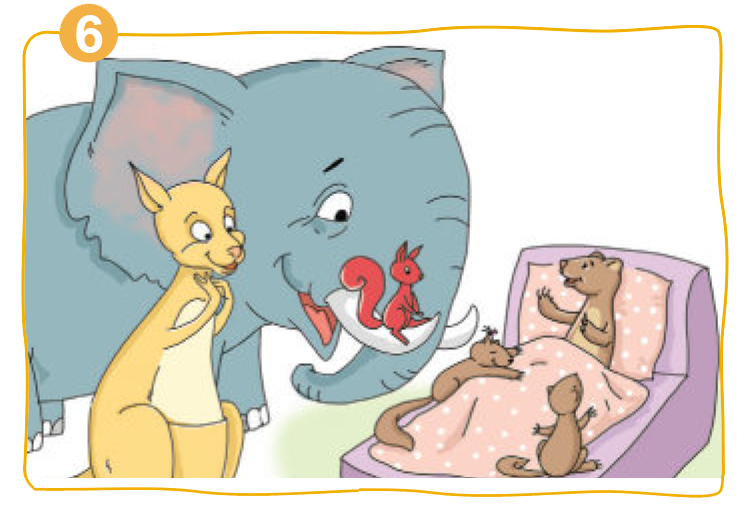 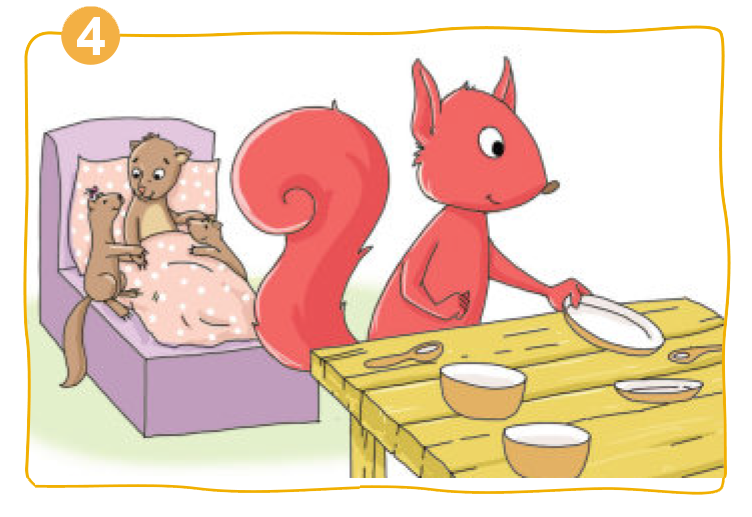 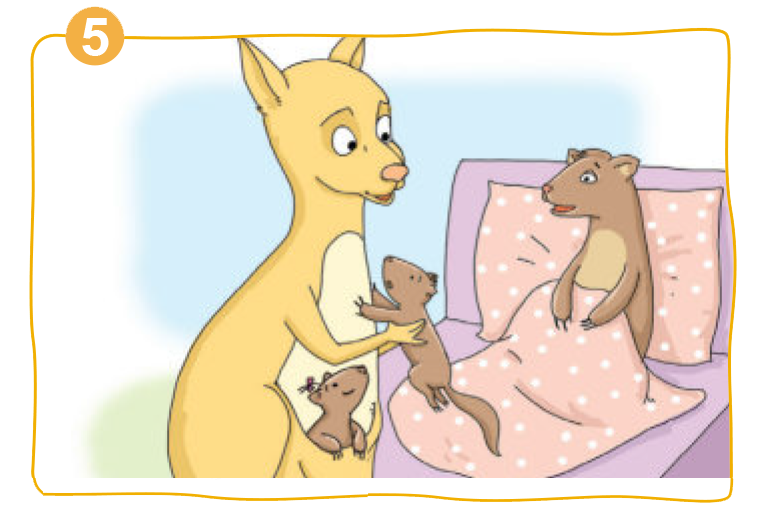